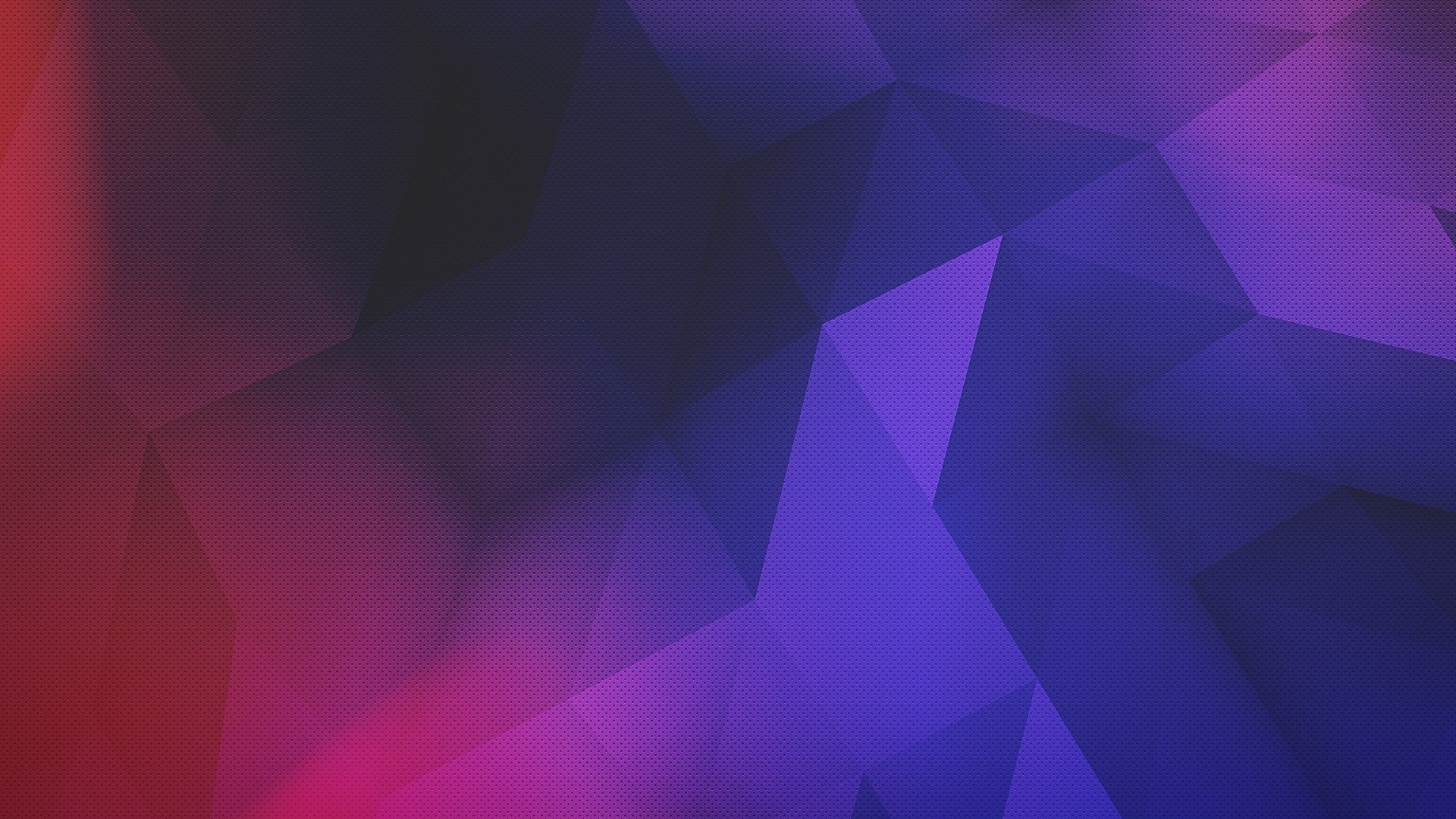 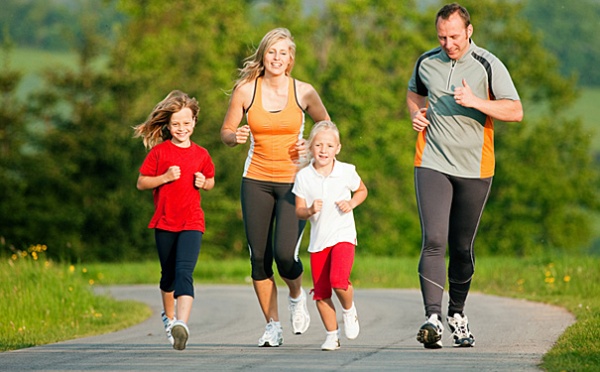 Муниципальное бюджетное дошкольное образовательное учреждение 
«Детский сад присмотра и оздоровления № 31 «Ромашка» города Рубцовска
«использование альтернативных форм по приобщению дошкольников к культуре  здоровья»
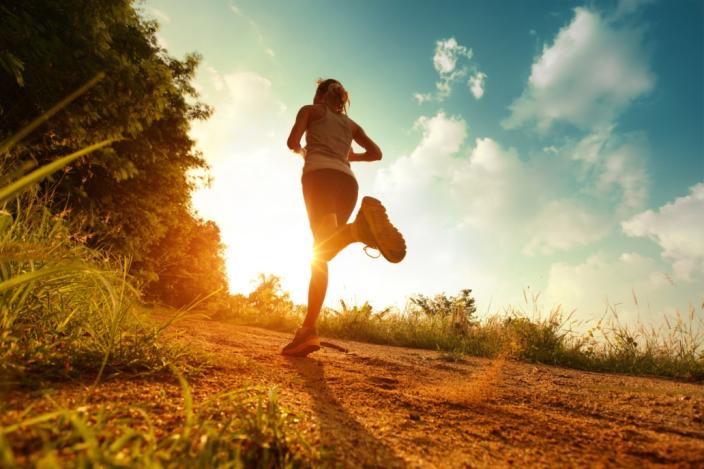 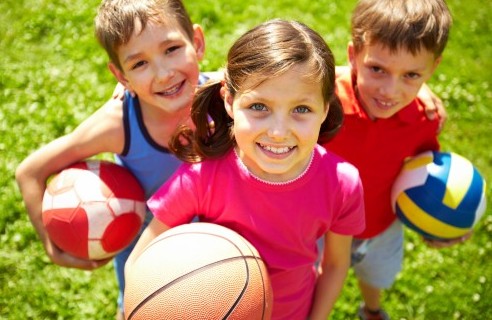 Подготовила:
Воспитатель подготовительной группы
Скирдина Л.Н.
1
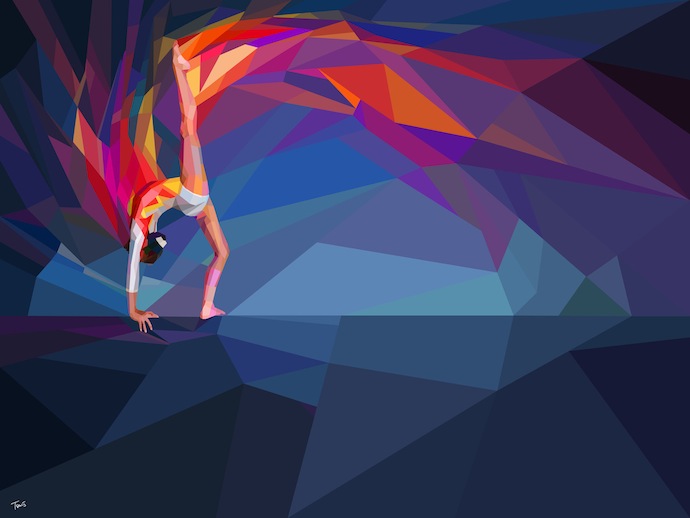 «Здоровью научить нельзя  - надо воспитывать потребность быть здоровым»
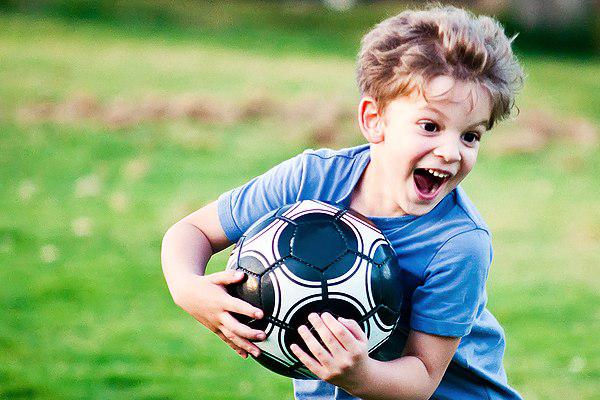 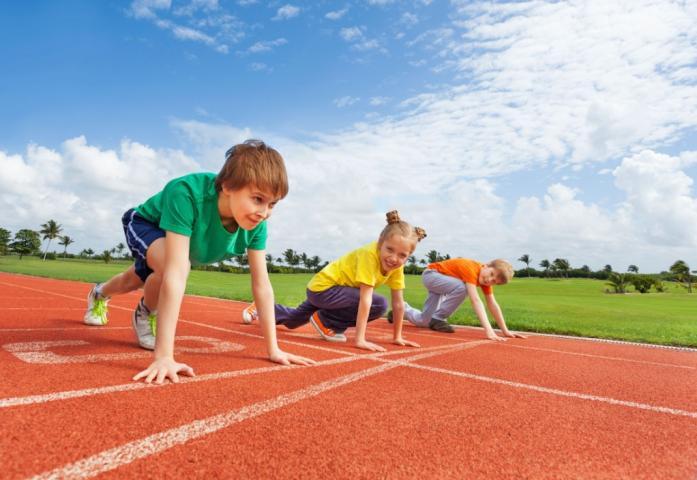 Детство – уникальный период в жизни  человека в процессе которого формируется здоровье, осуществляется развитие личности . Все, что приобретено ребенком в детстве. Сохраняется потом на всю жизнь.
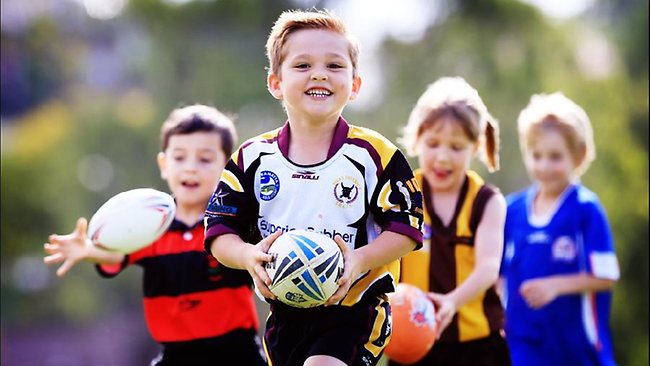 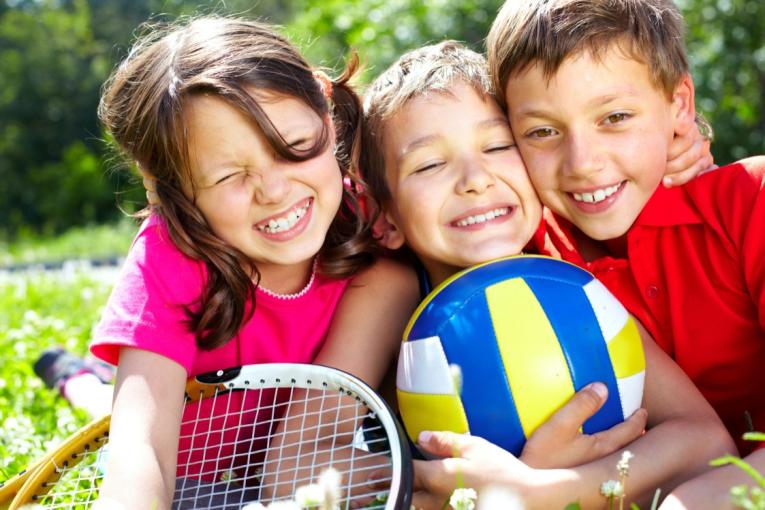 2
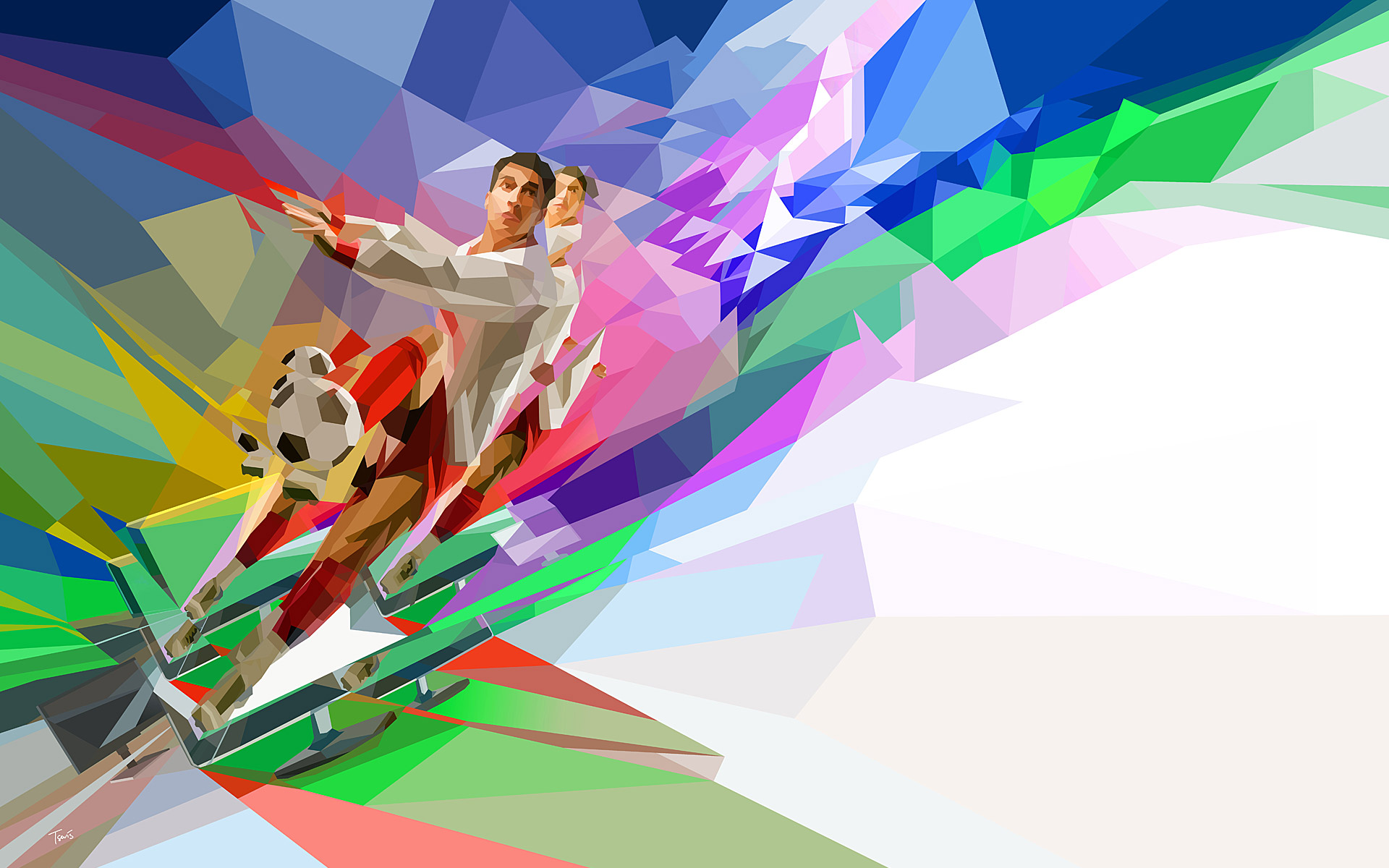 Фундамент здоровья
Физическое здоровье – основополагающее условие  духовного и нравственного развития человека.
В дошкольном возрасте закладывается фундамент здоровья:
Происходит созревание и совершенствование жизненных систем и функций организма
Развиваются его адаптивные возможности, повышается его устойчивость к внешним воздействиям
Формируется осанка
Вырабатываются волевые черты характера , без которых невозможен здоровый образ жизни
3
Приобретаются физические качества, привычки
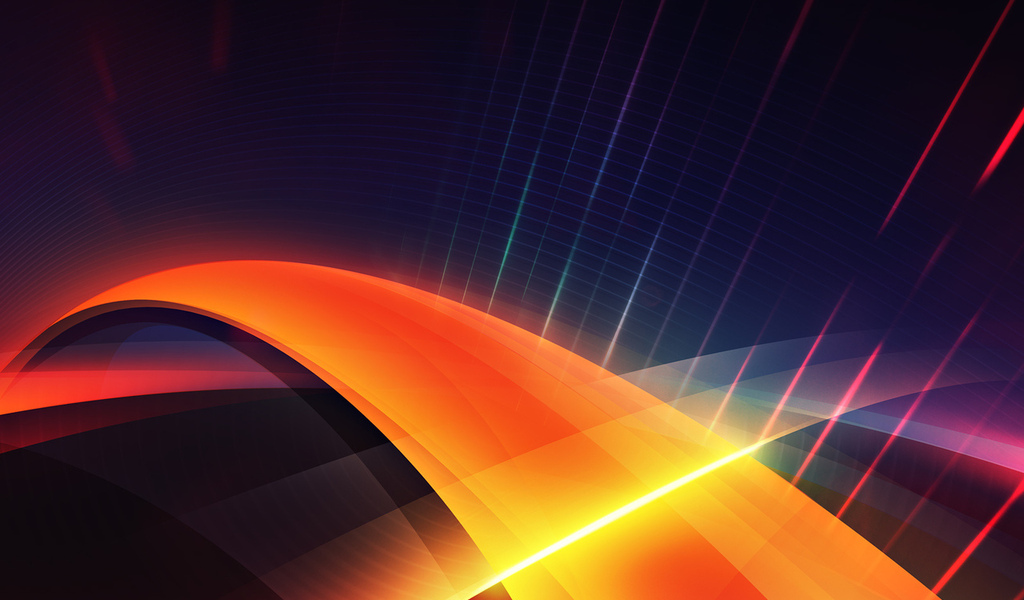 Приобщение детей к культуре здоровья
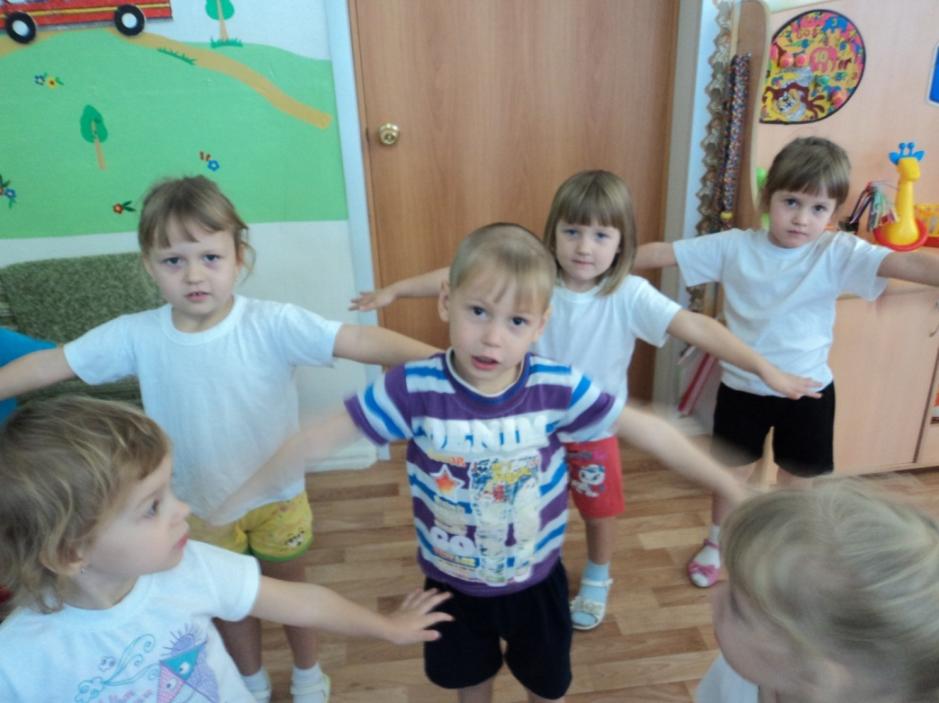 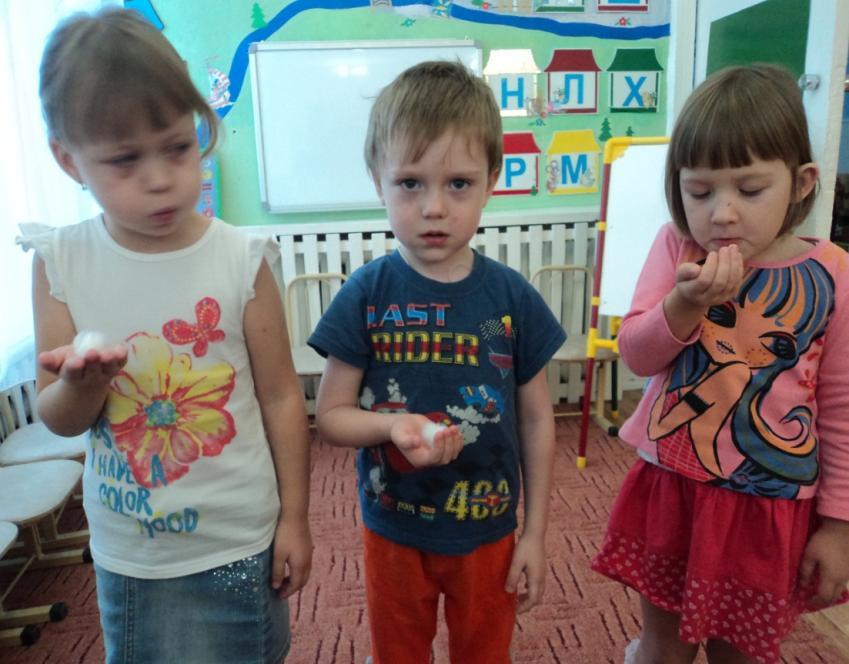 Дыхательные упражнения
Минутки здоровья
4
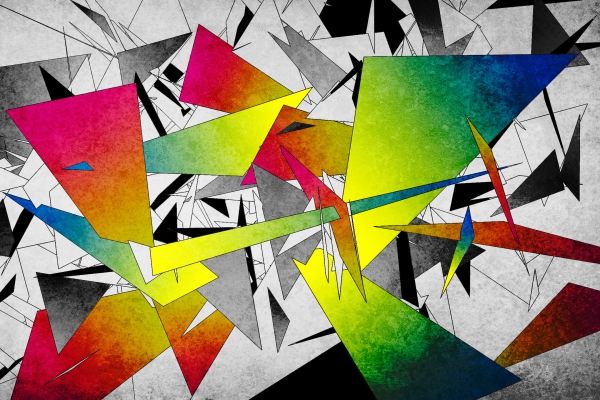 Привитие культурно-гигиенических навыков
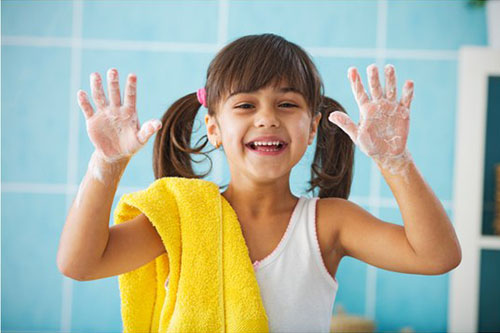 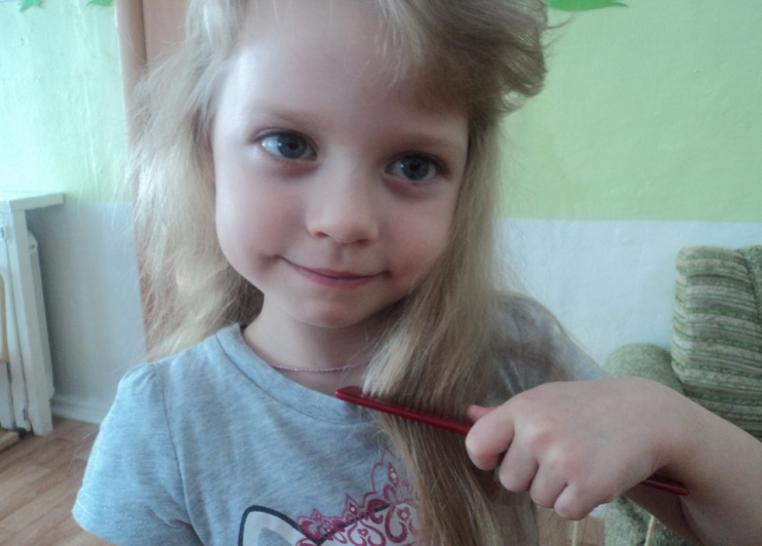 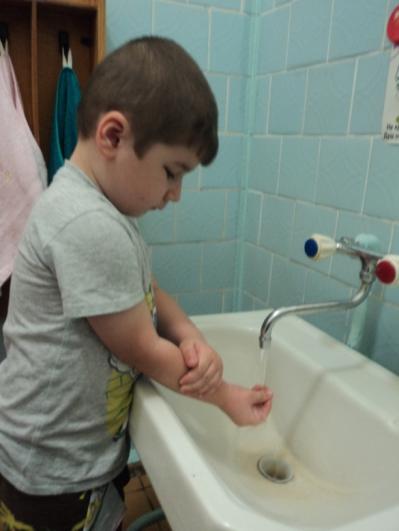 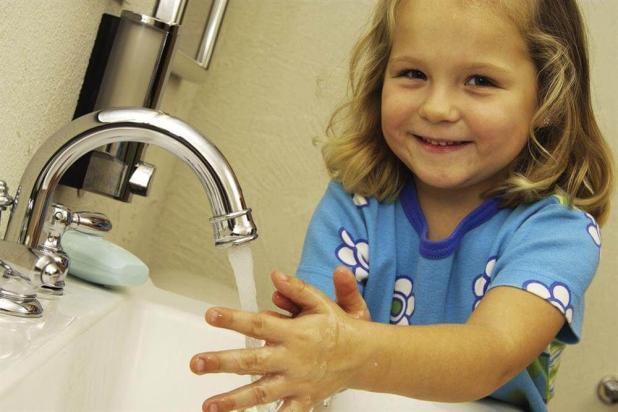 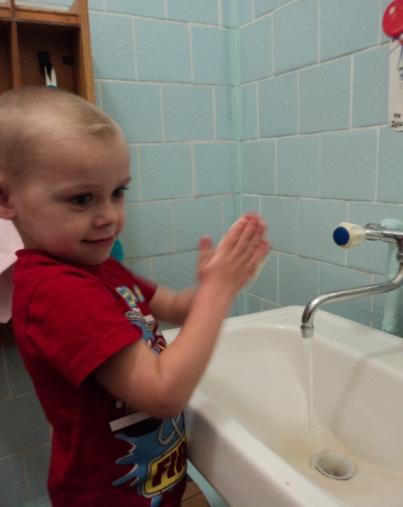 5
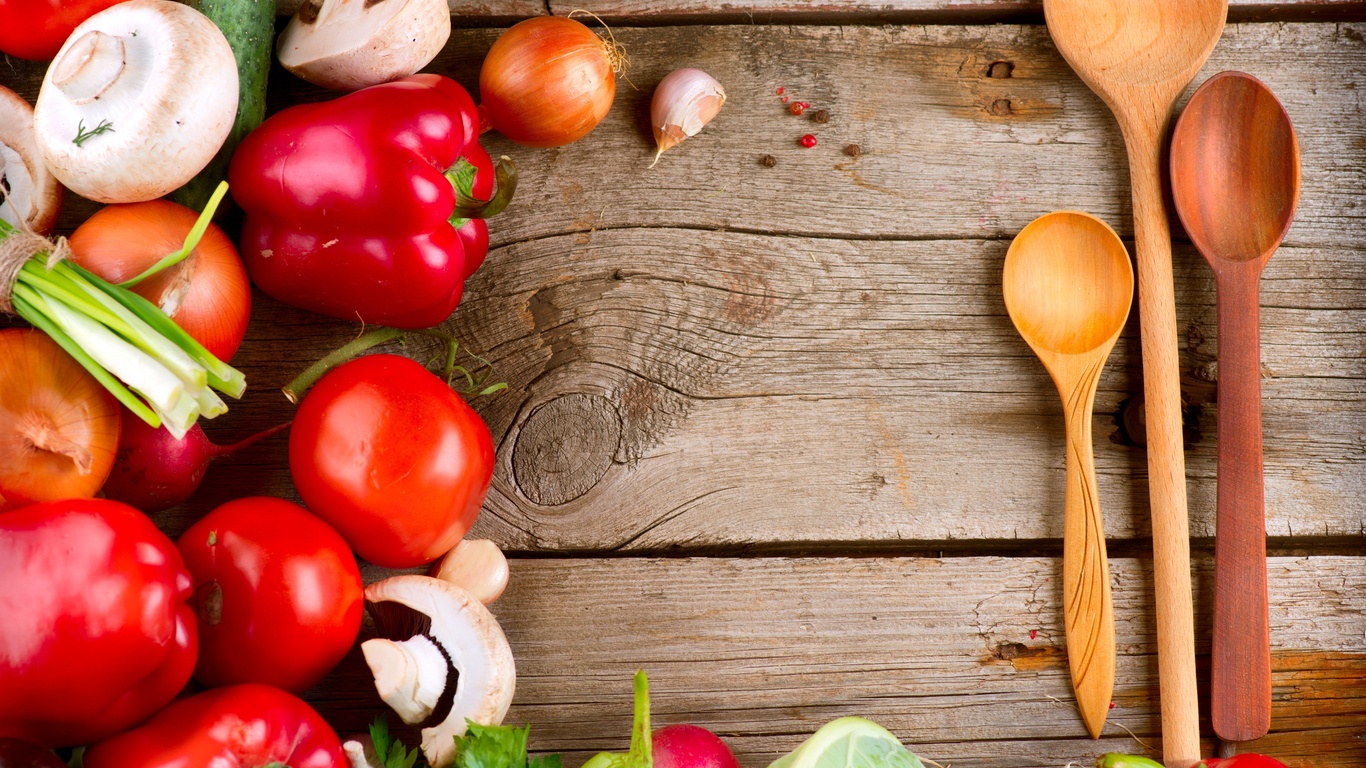 Культура питания
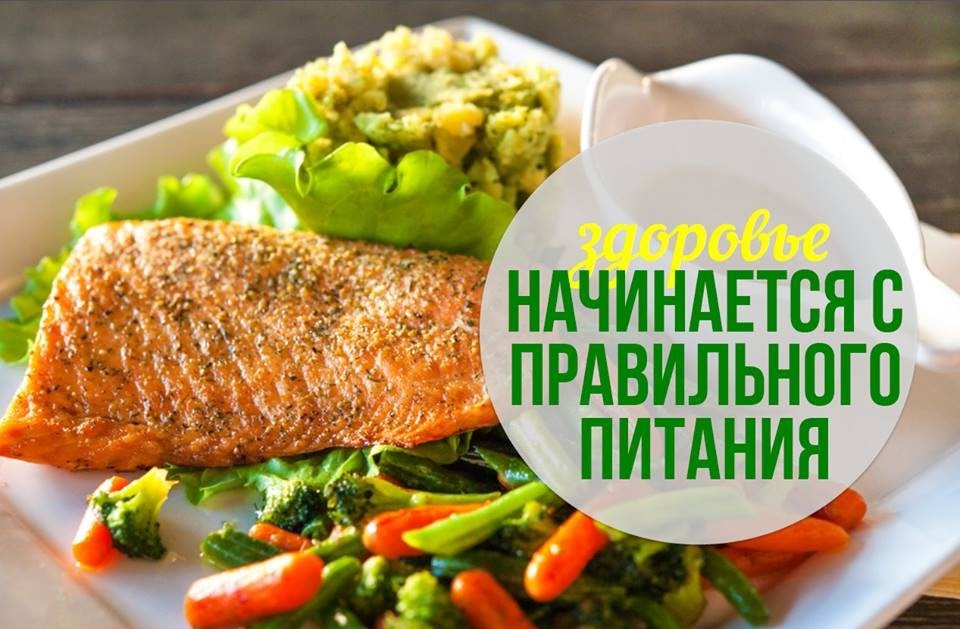 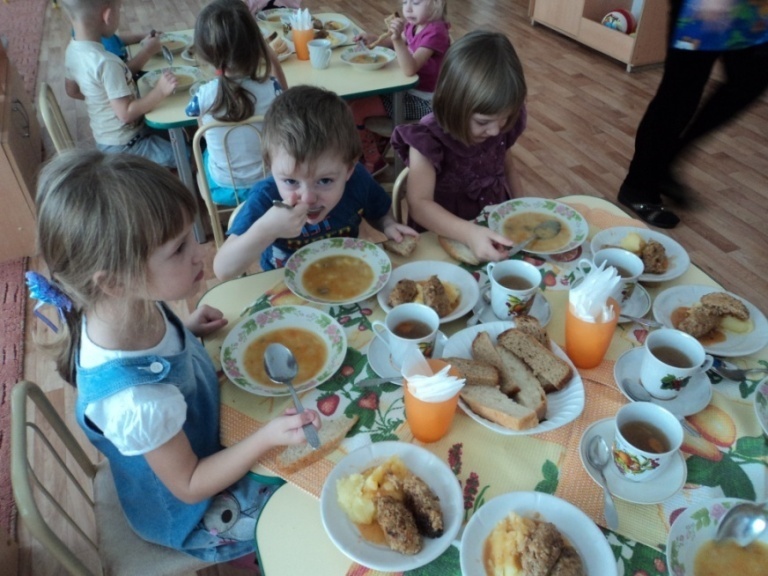 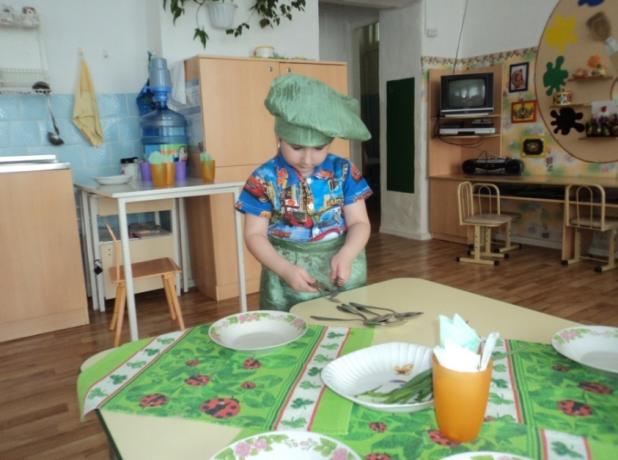 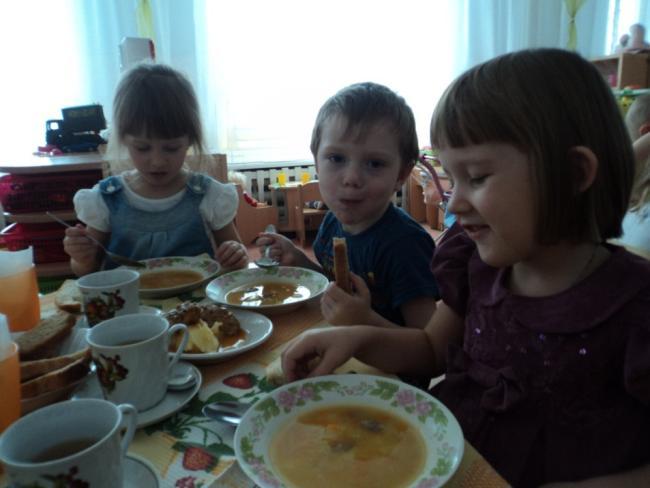 6
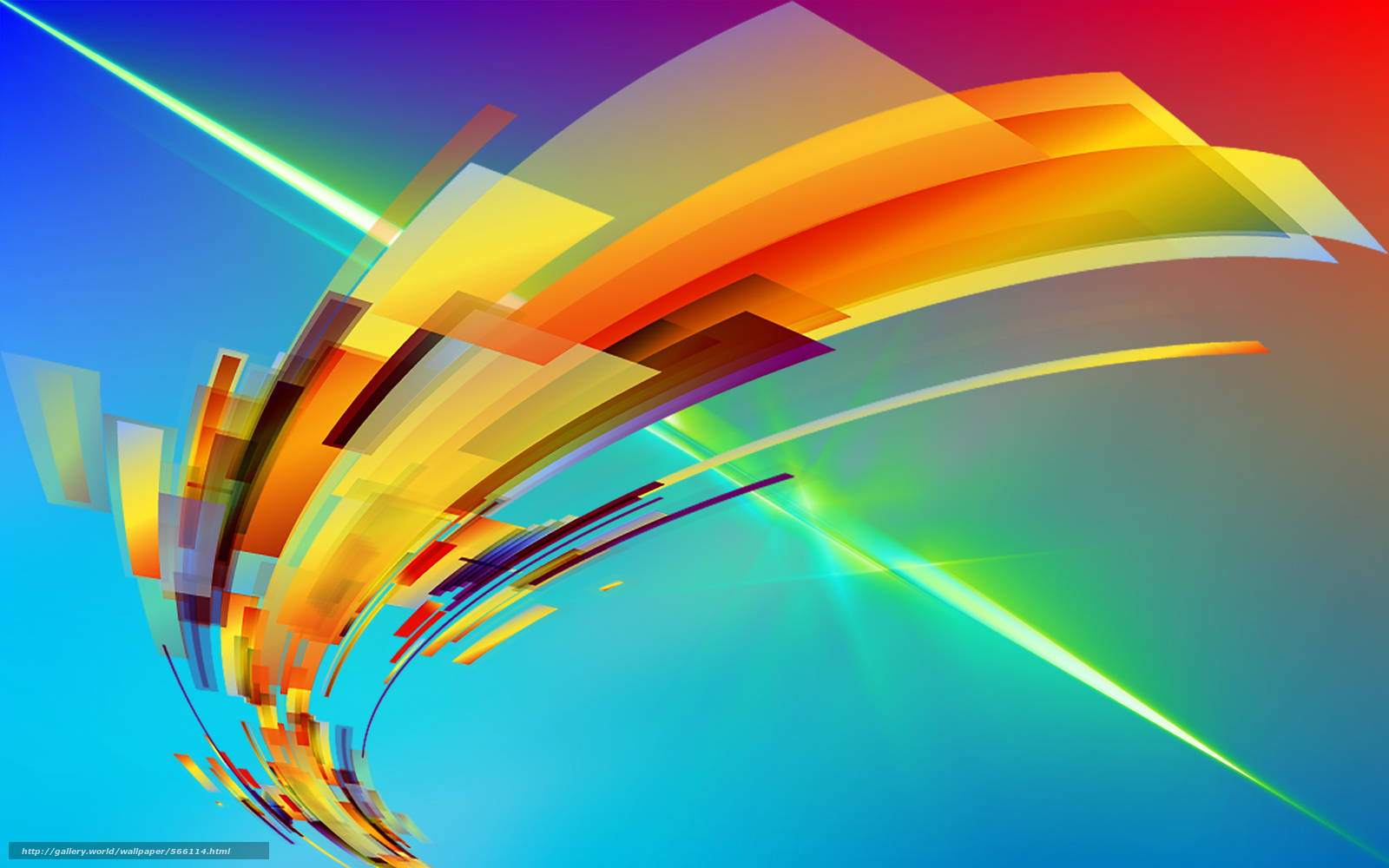 Гимнастика пробуждения после сна
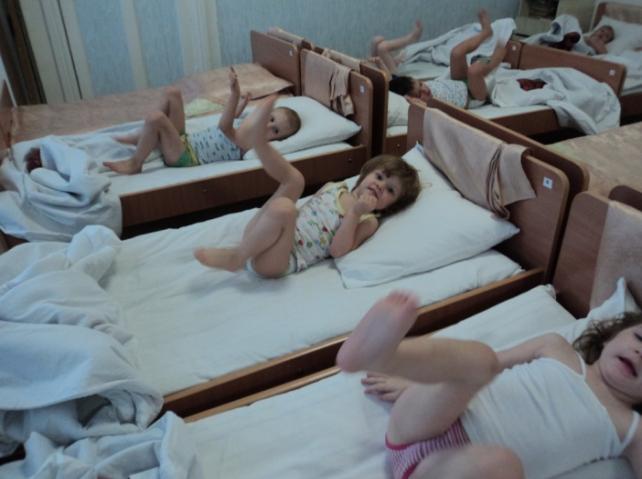 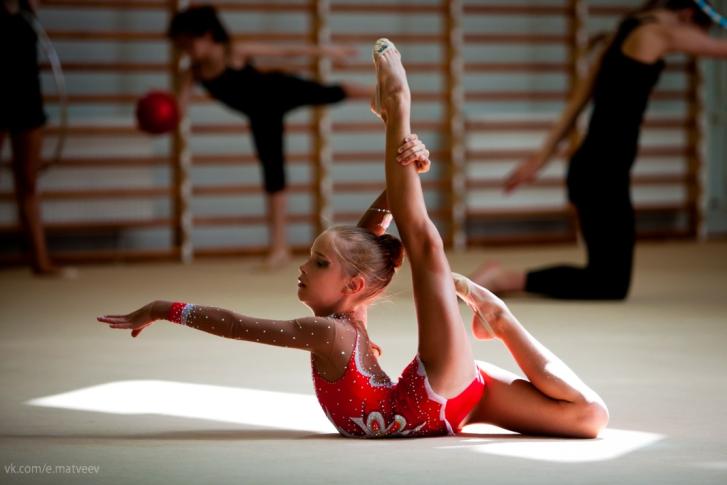 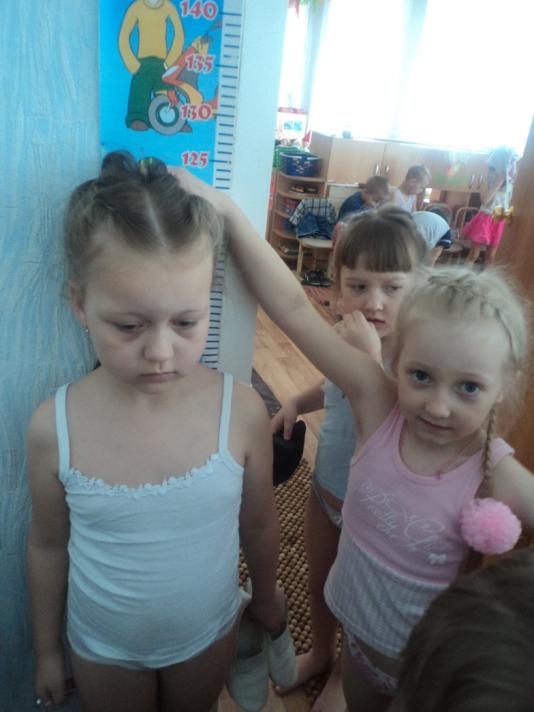 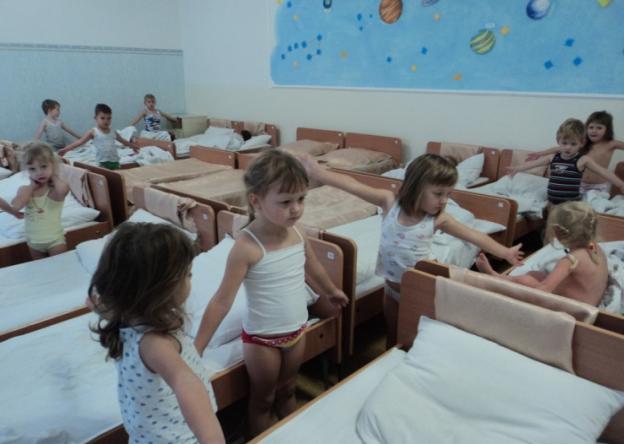 7
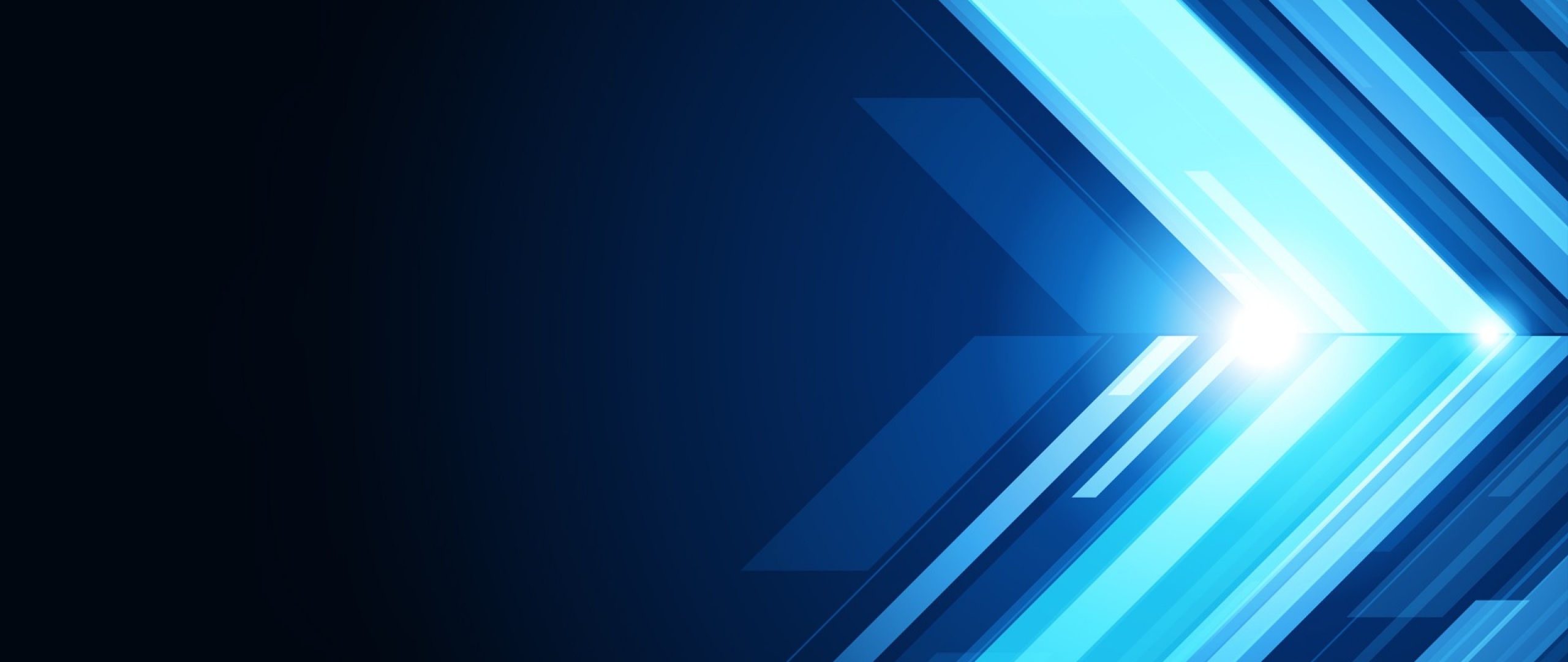 Ходьба по массажным дорожкам
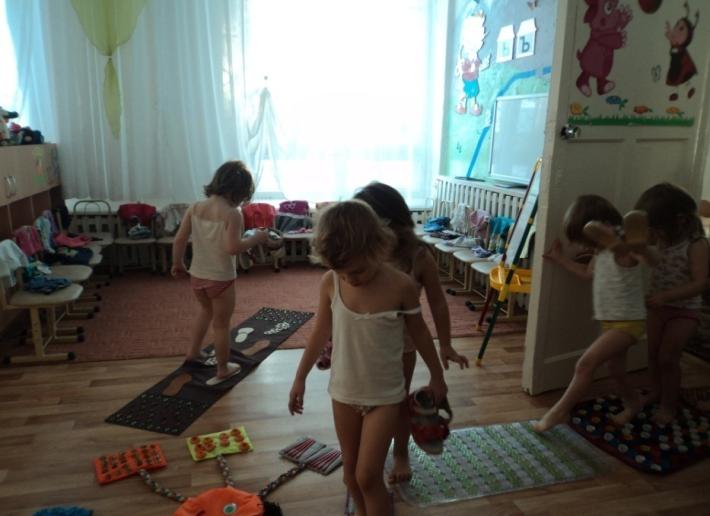 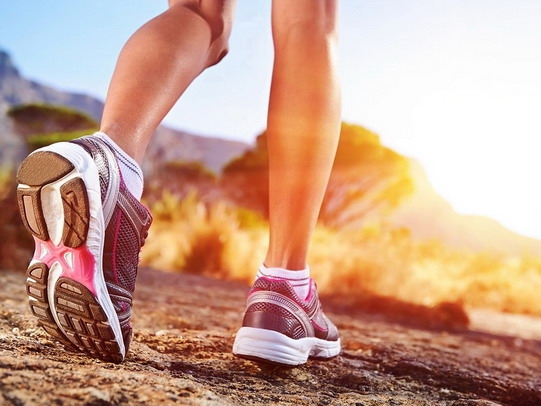 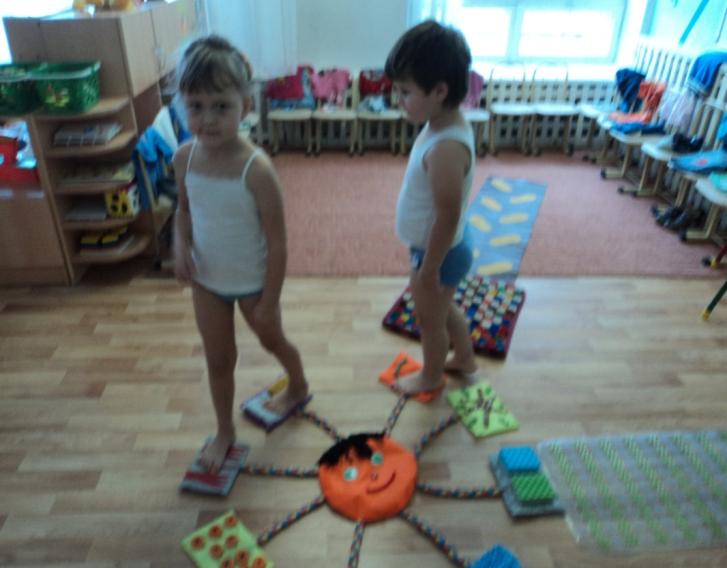 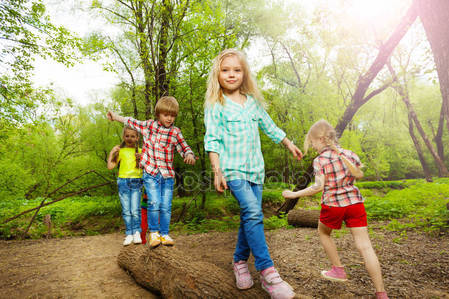 8
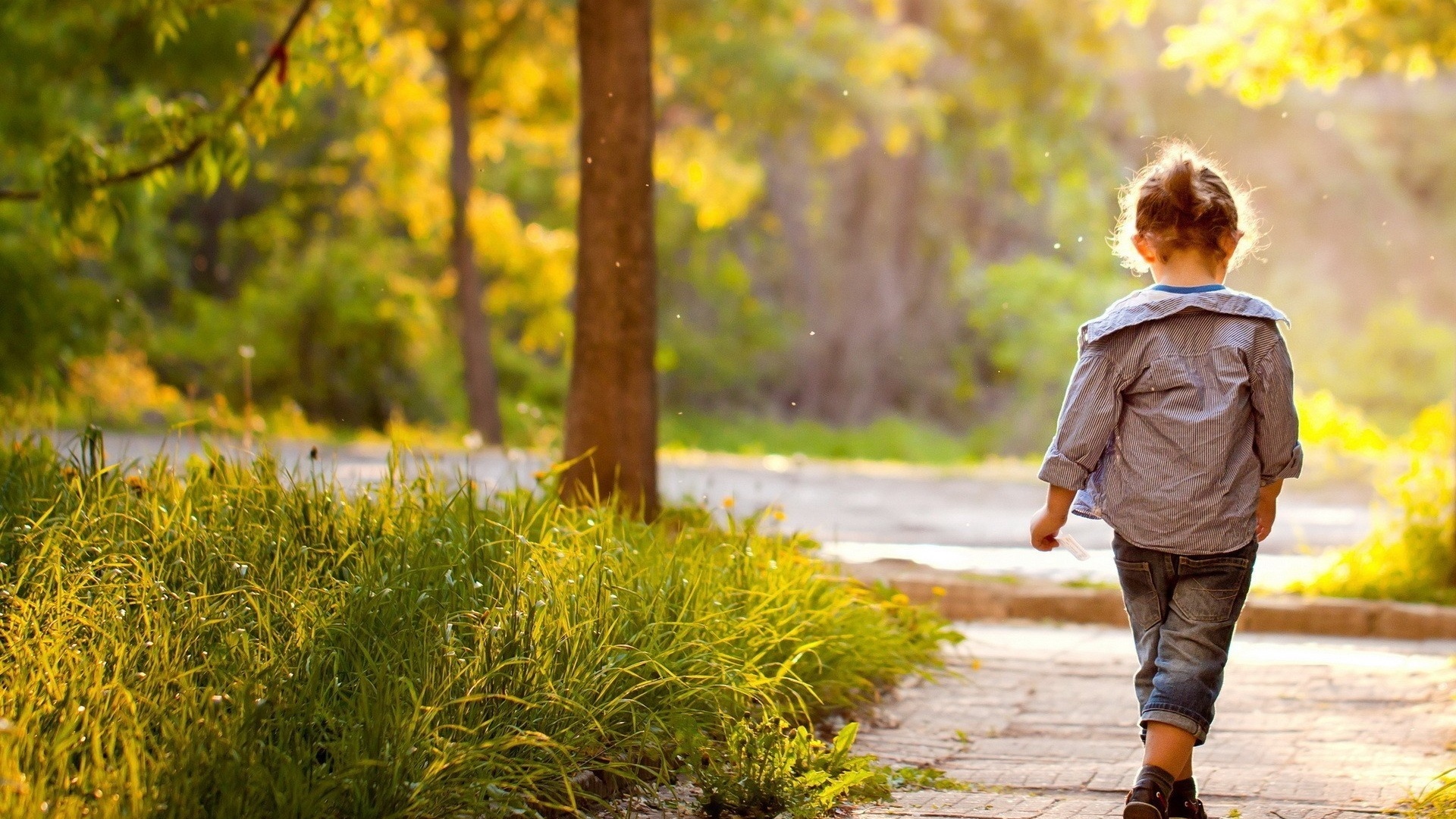 Прогулки на свежем воздухе в разное время года
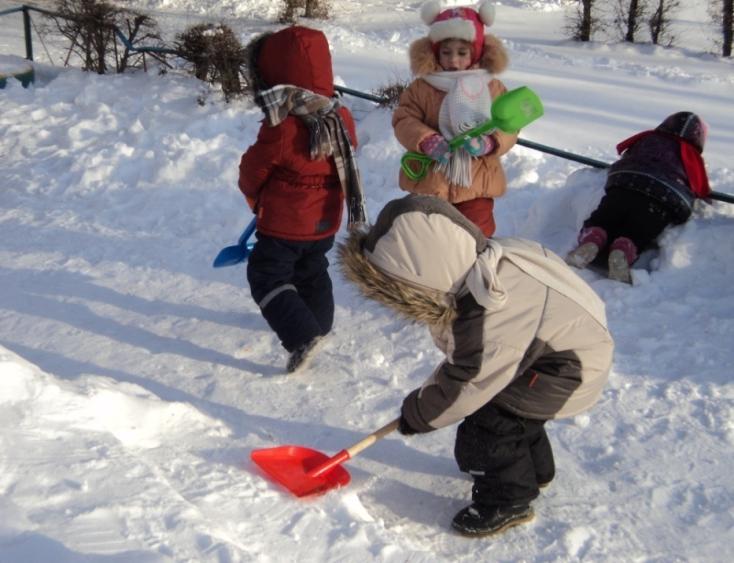 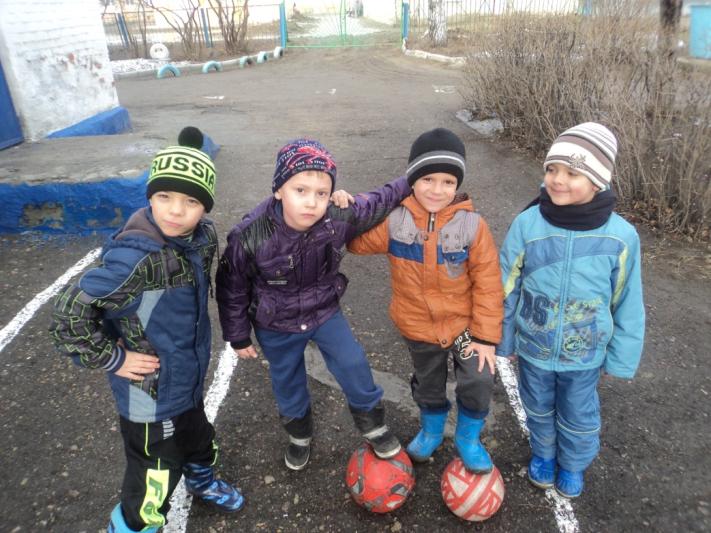 9
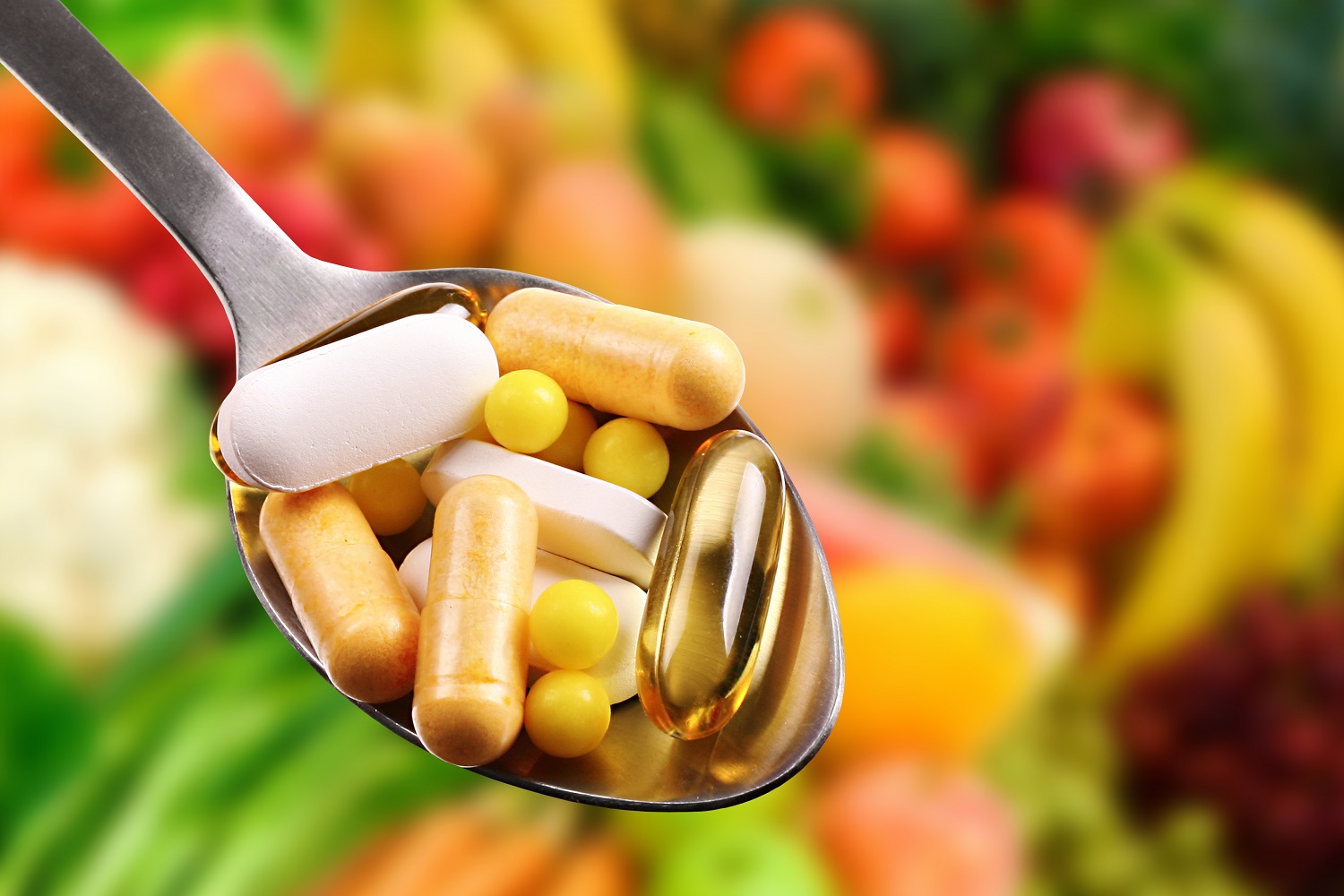 витаминолечение
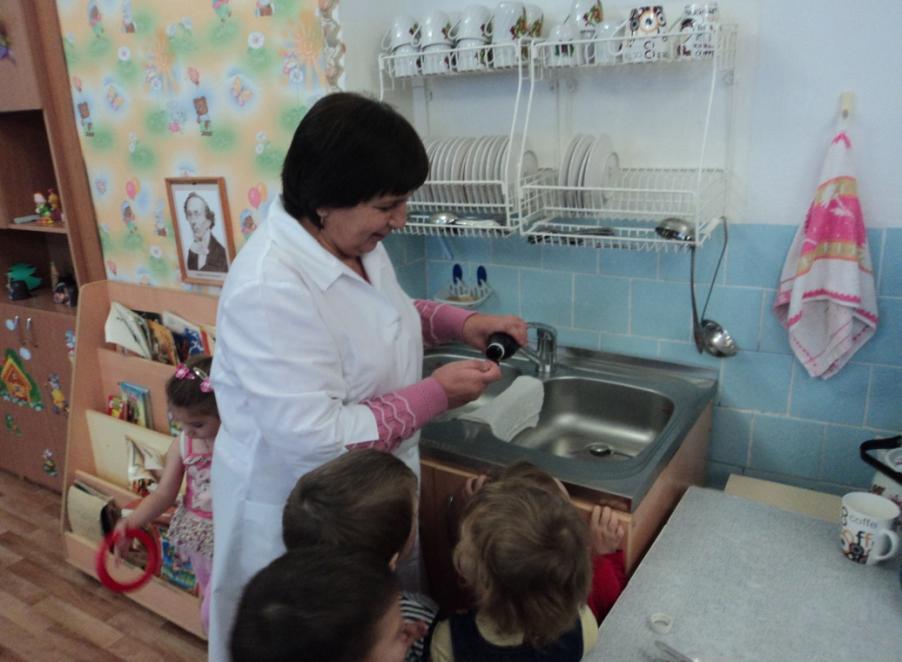 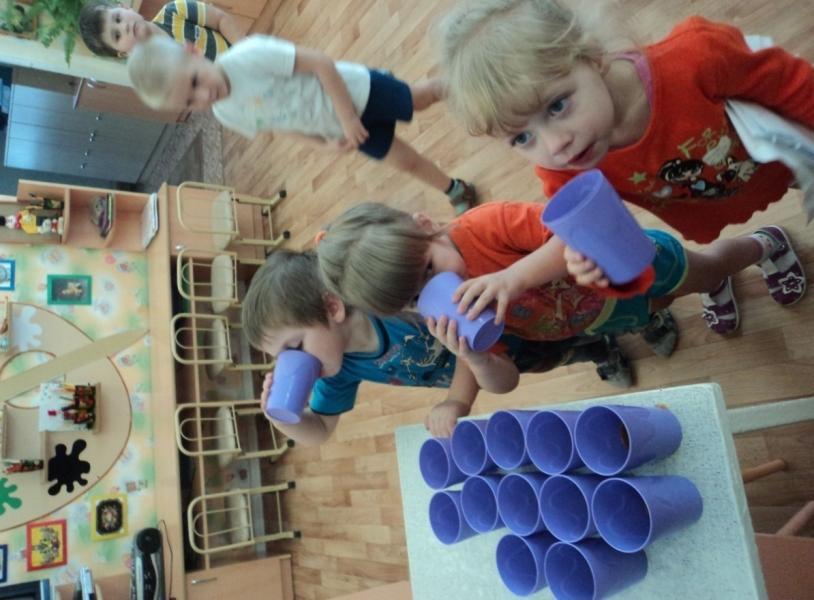 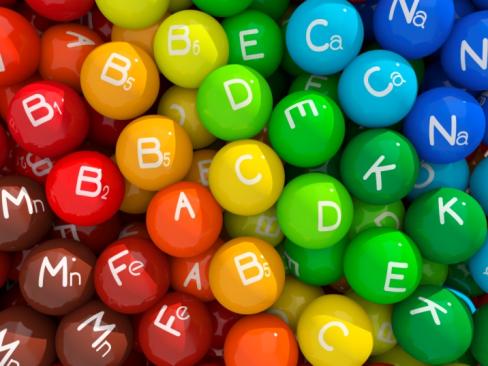 10
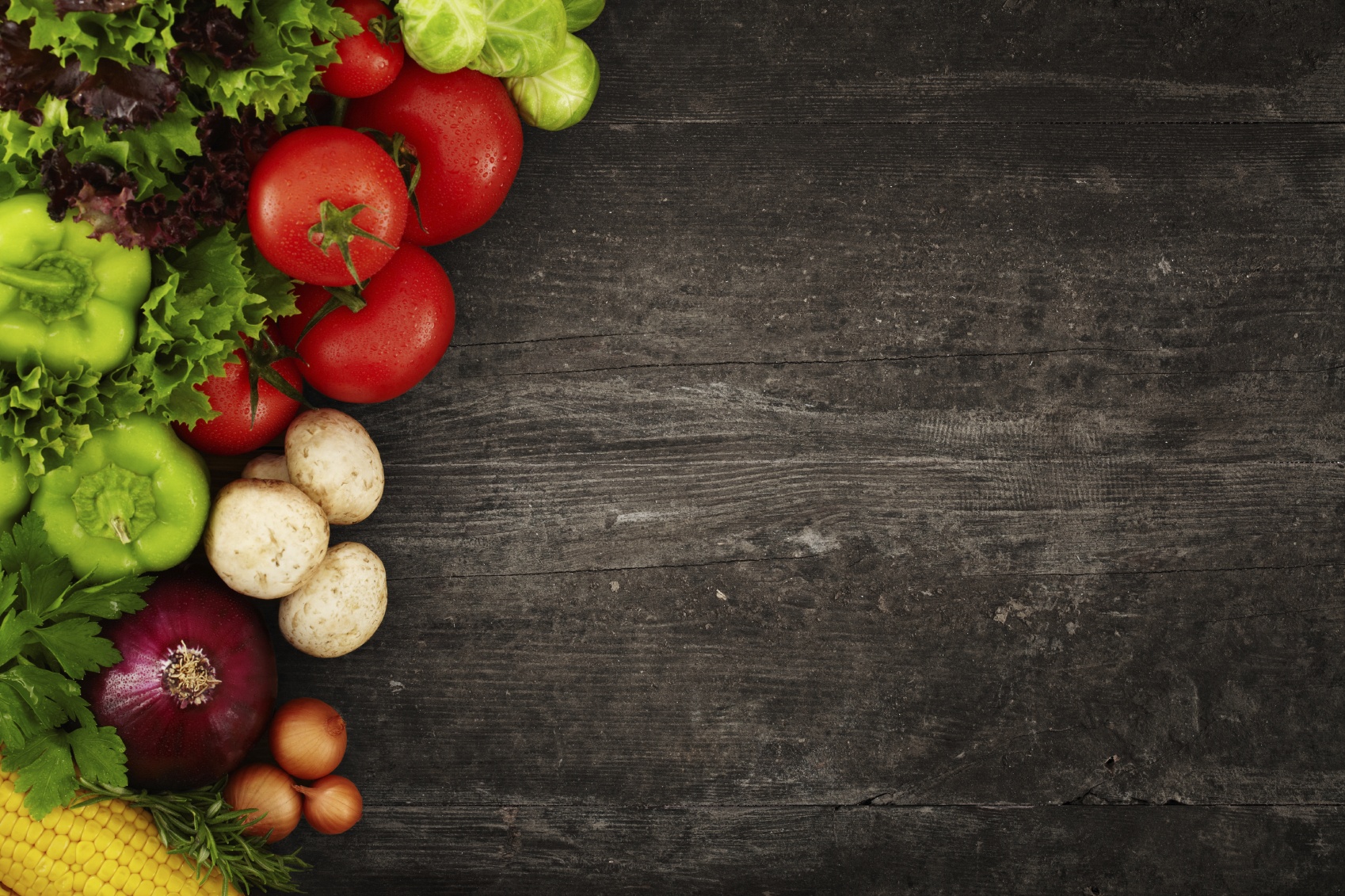 Вырастим полезные витамины сами
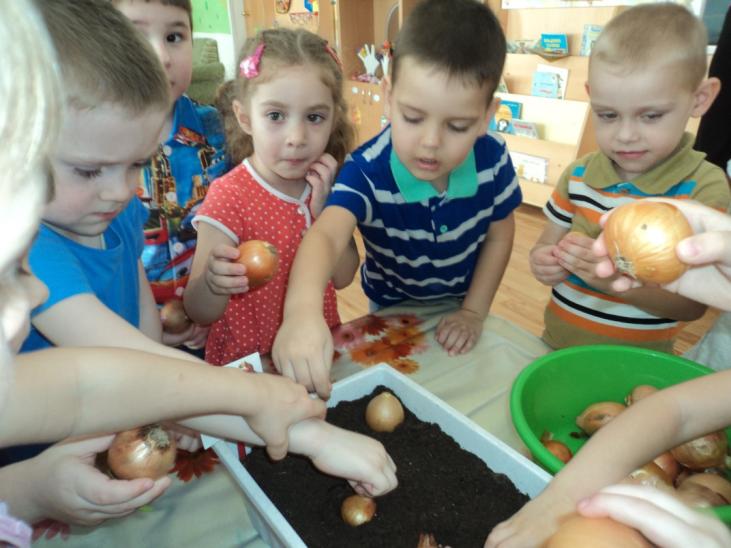 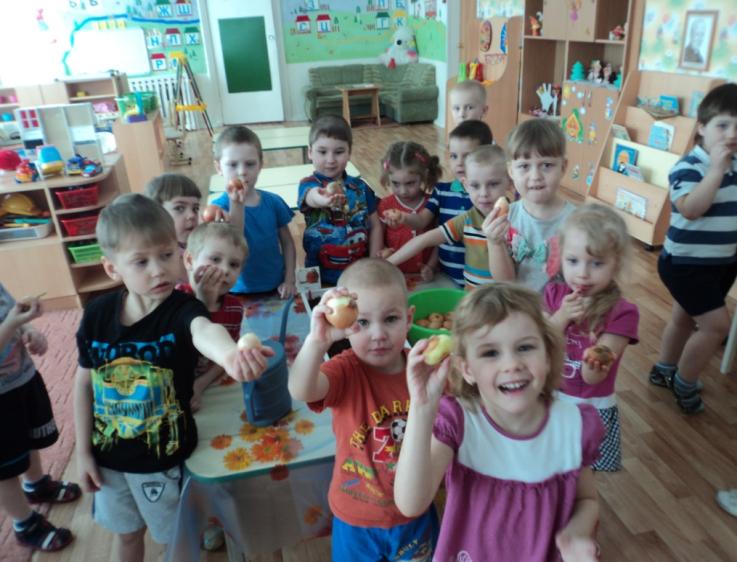 11
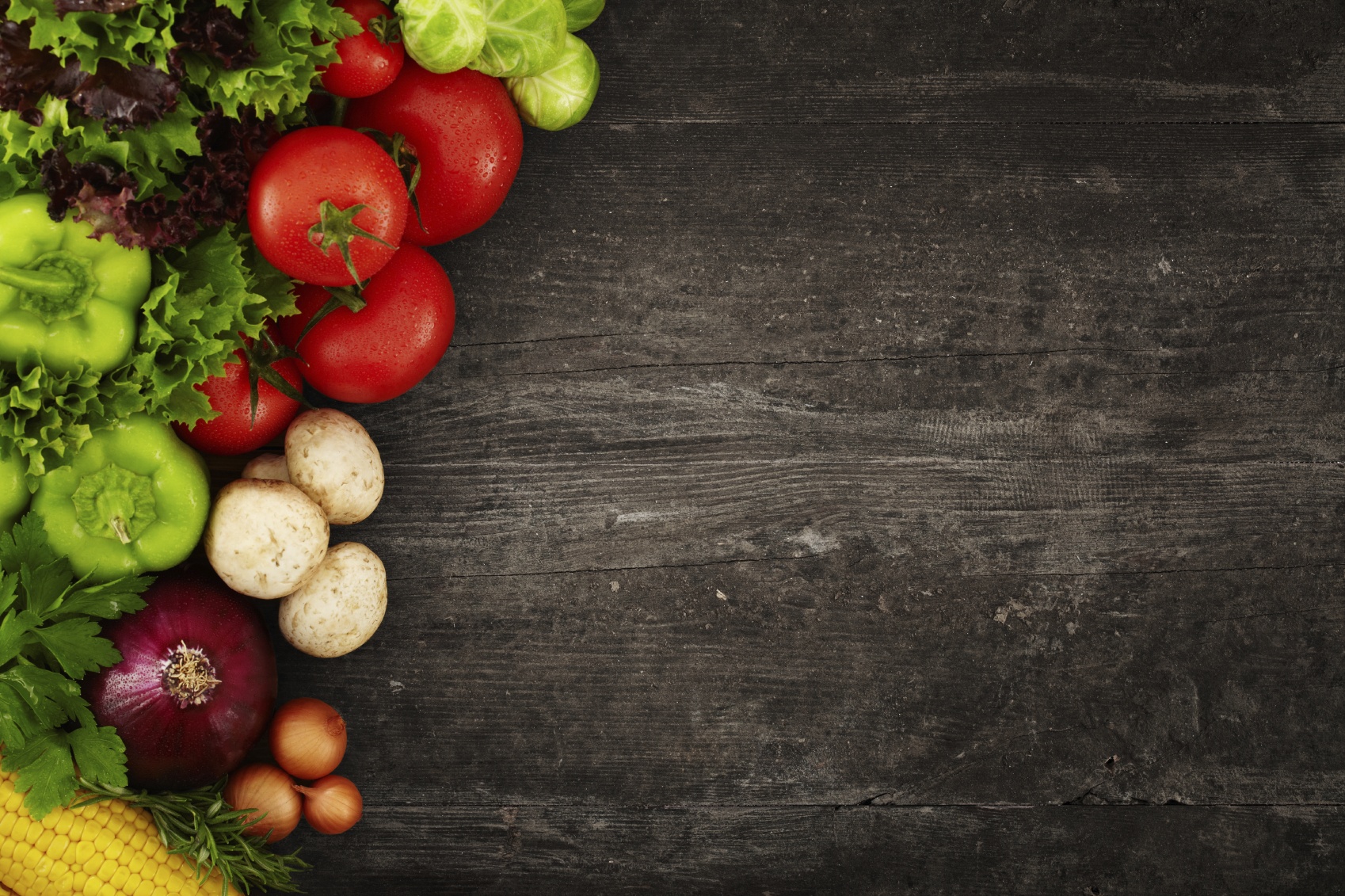 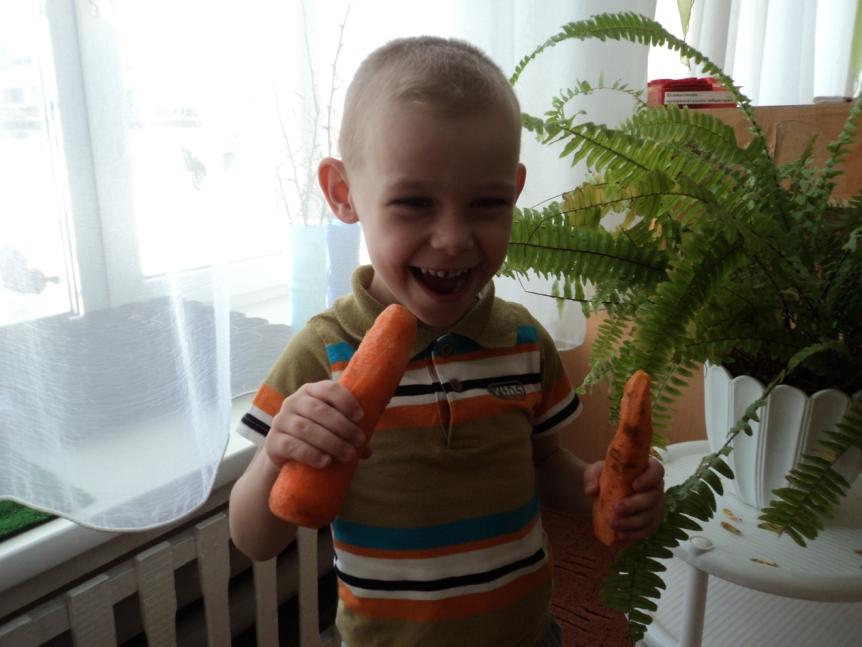 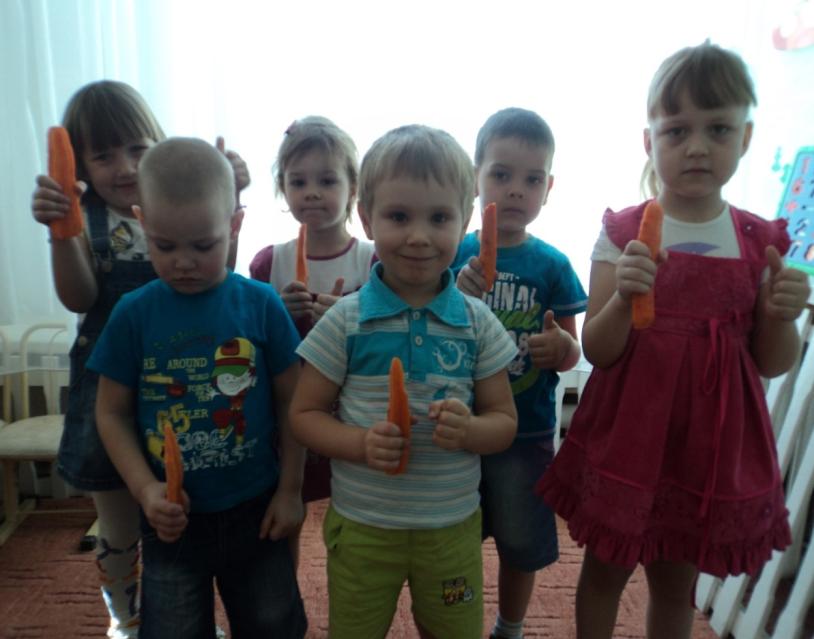 12
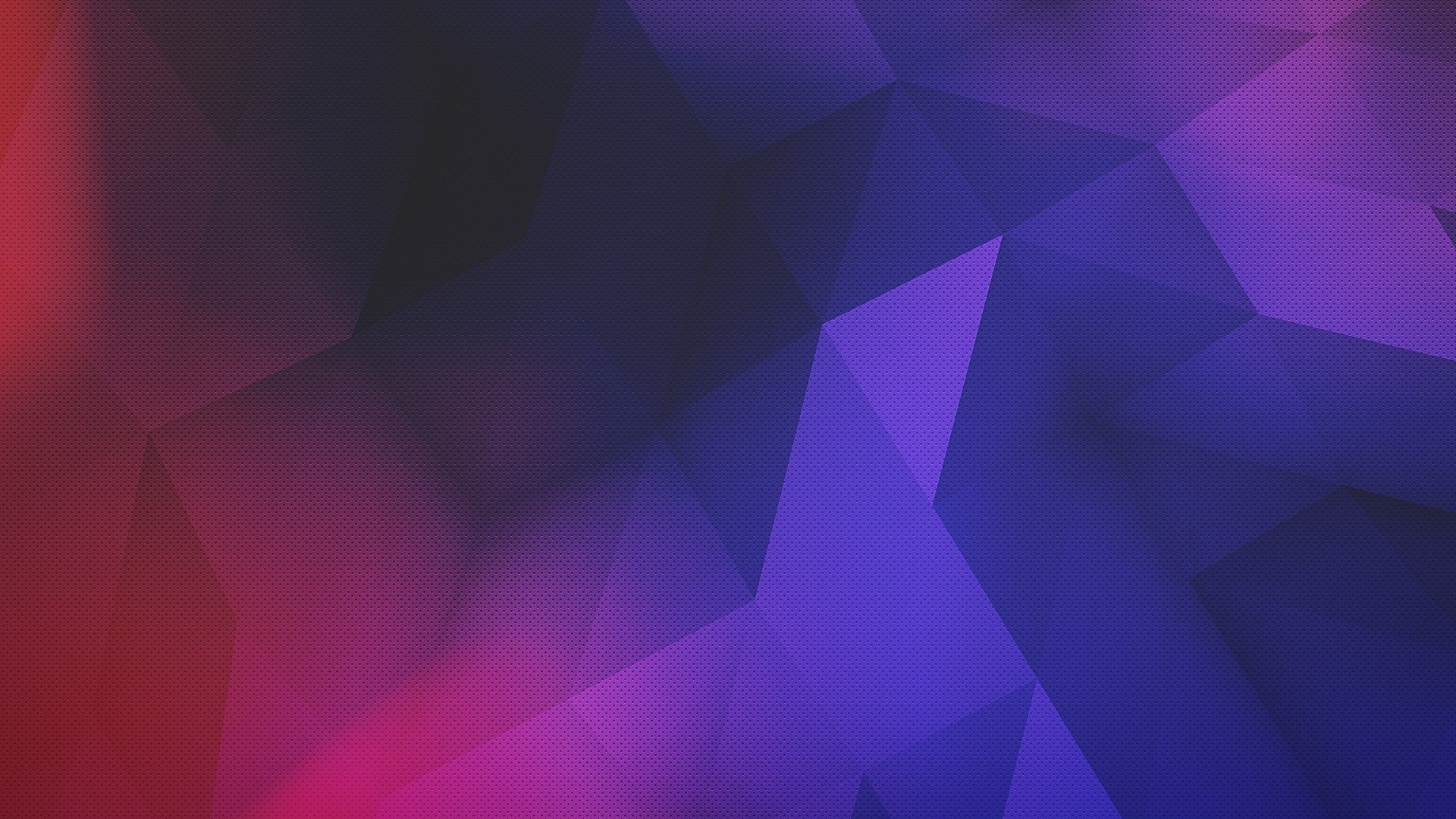 Работа с родителями
Воспитание здорового ребенка в семье
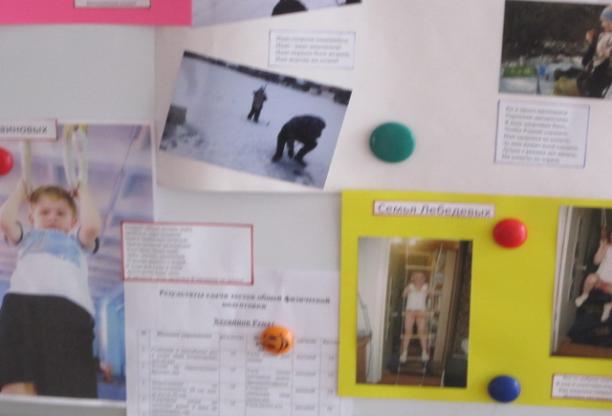 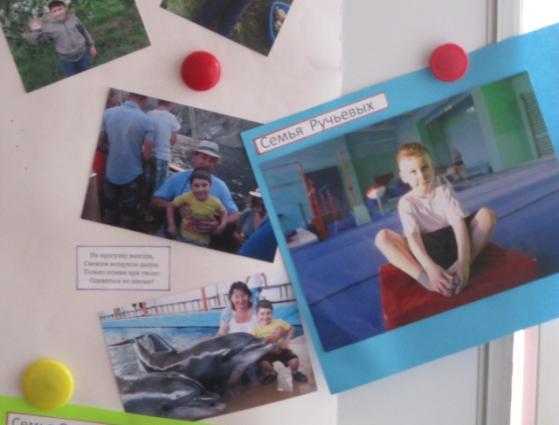 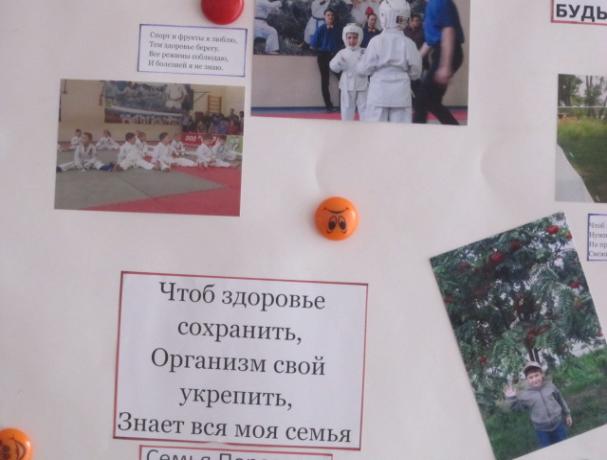 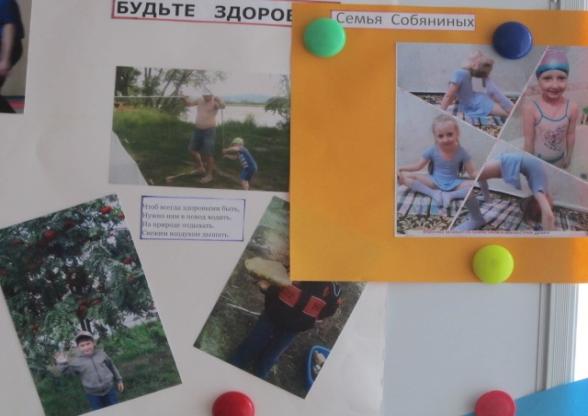 13
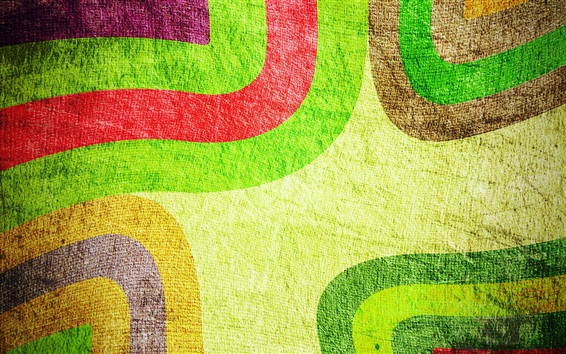 Спортивные соревнования с участием родителей
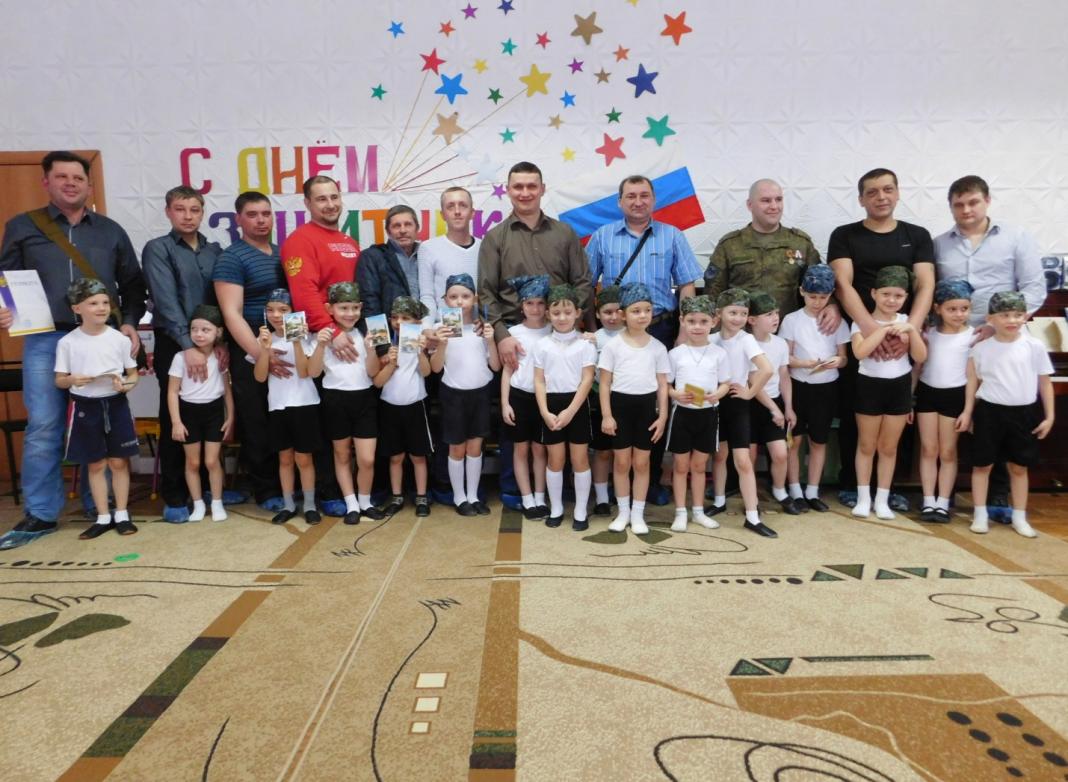 14
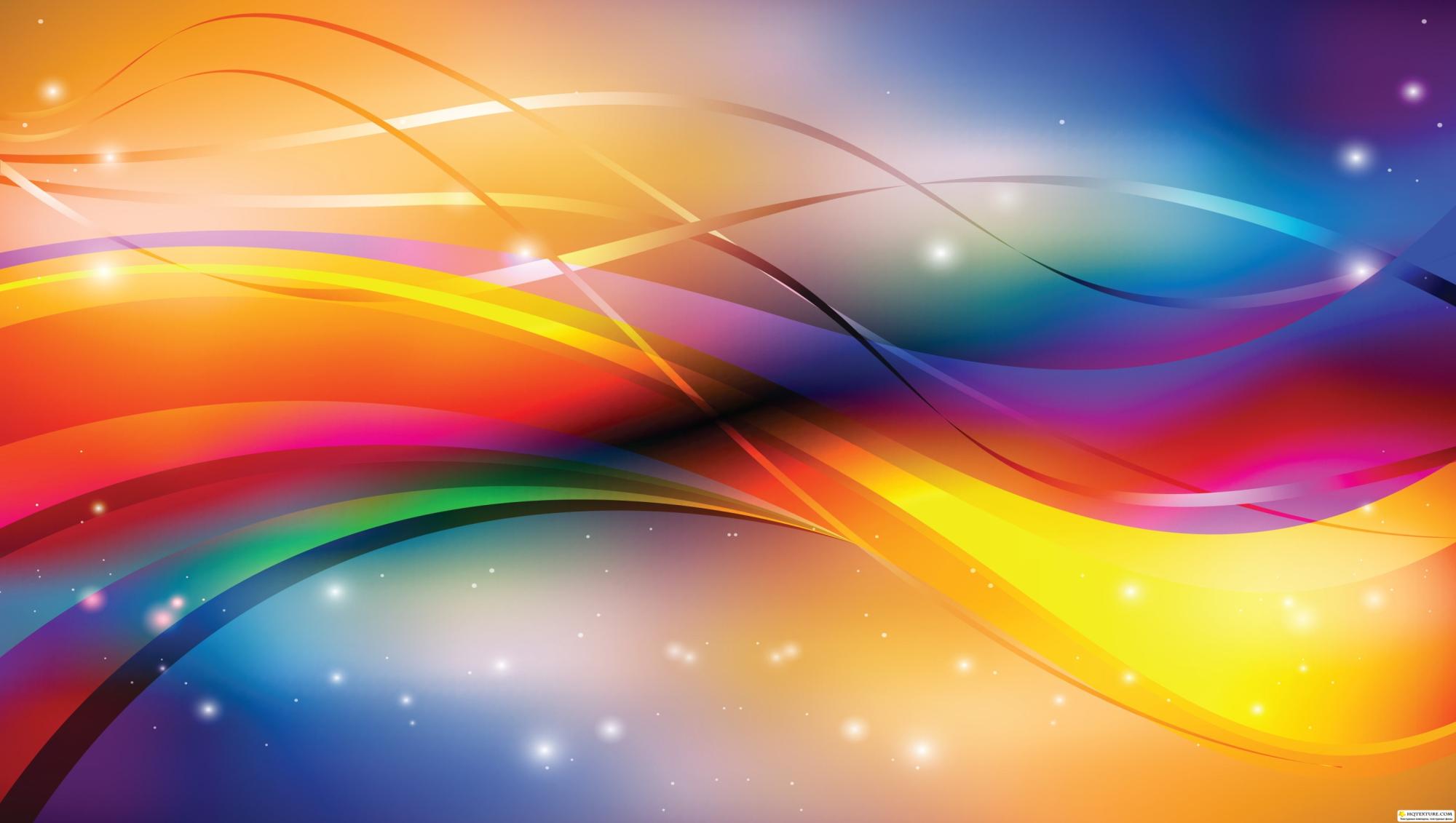 Родительские собрания
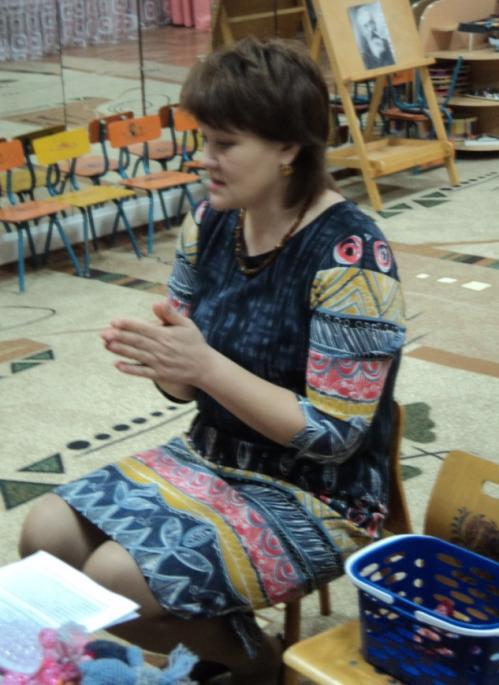 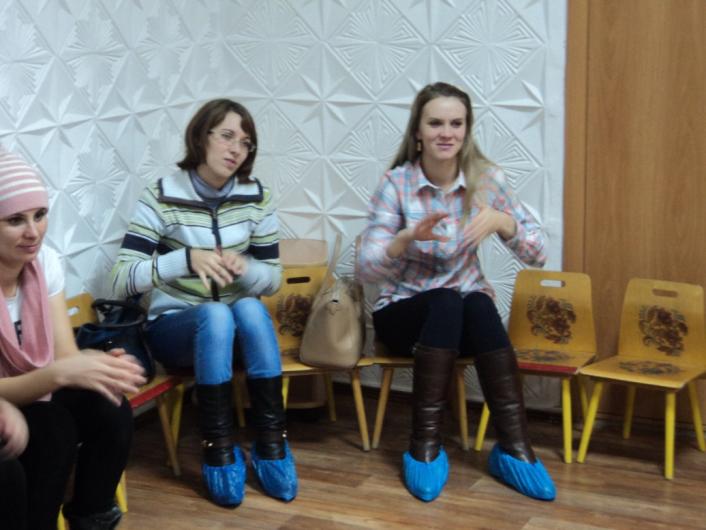 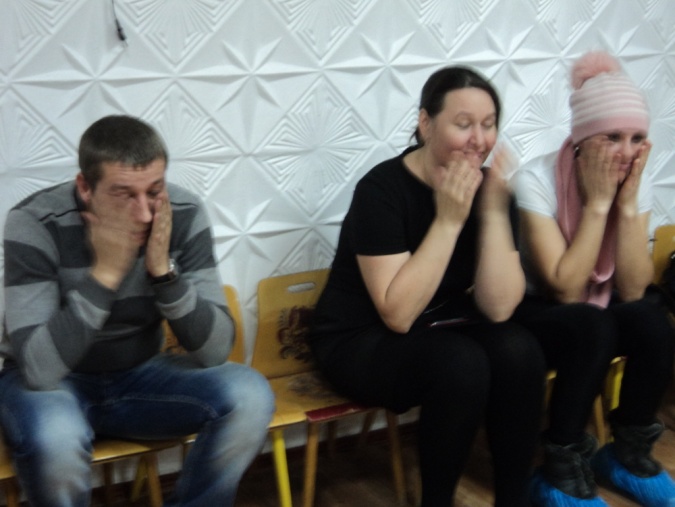 15
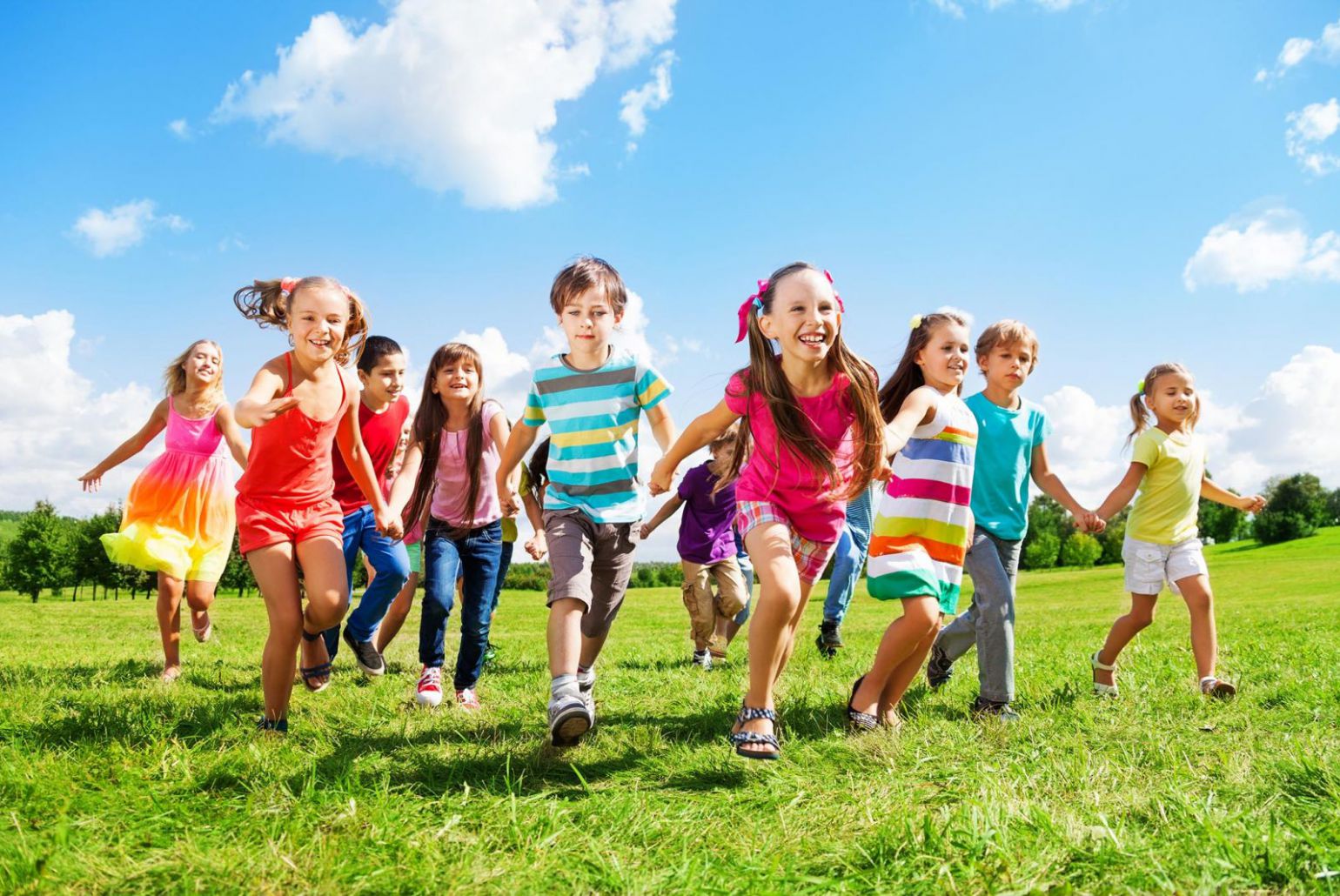 СПАСИБО ЗА ВНИМАНИЕ
16